Atenção aos Migrantes Venezuelanos na PSB
Secretaria Nacional de Assistência Social – SNAS 
Ministério do Desenvolvimento Social - MDS
OFERTAS DA PSB AO PÚBLICO MIGRANTE
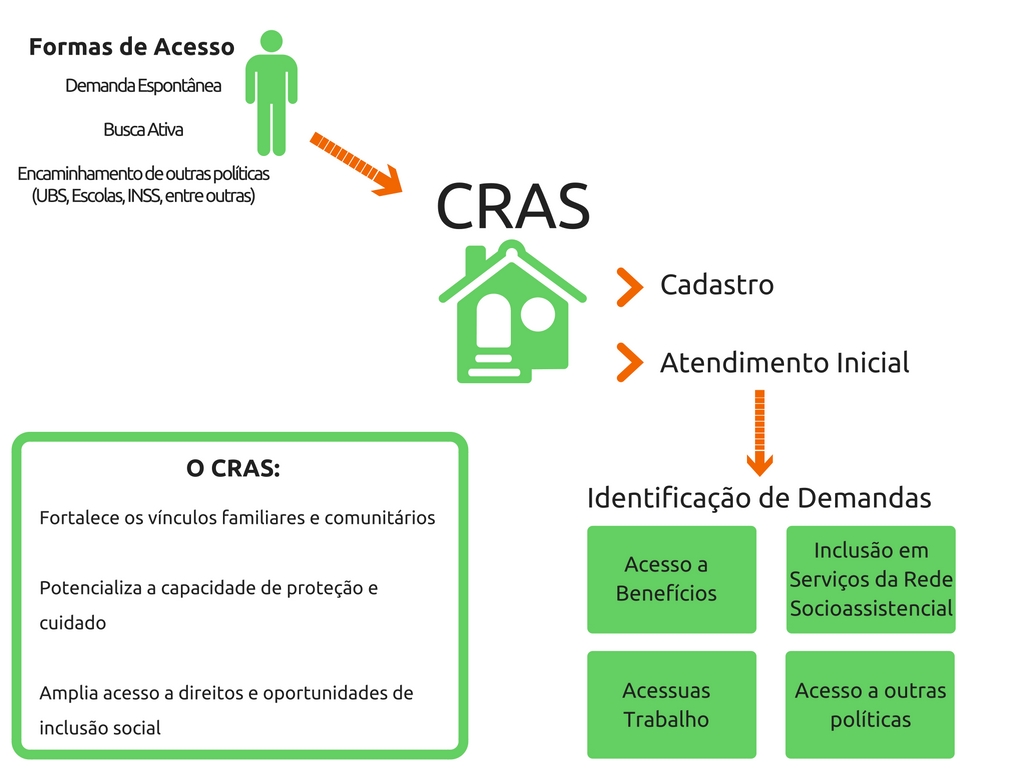 Registro
Vínculo
Autonomia
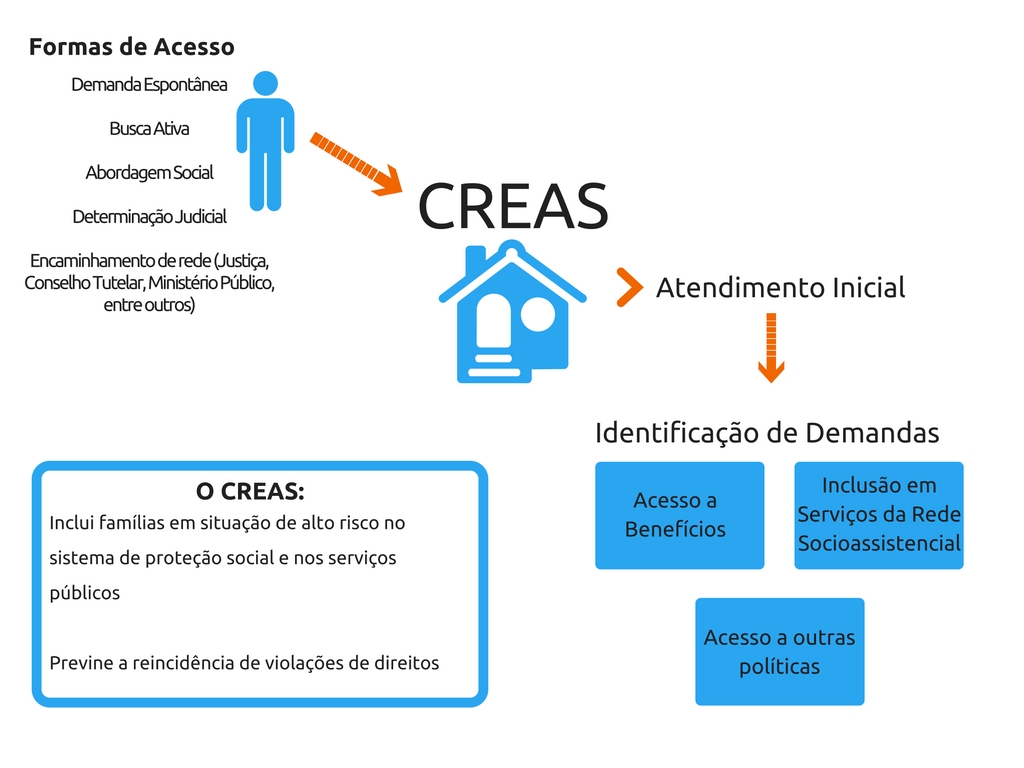 = Oficinas orientação para o mundo do trabalho e Acesso as oportunidades de Trabalho
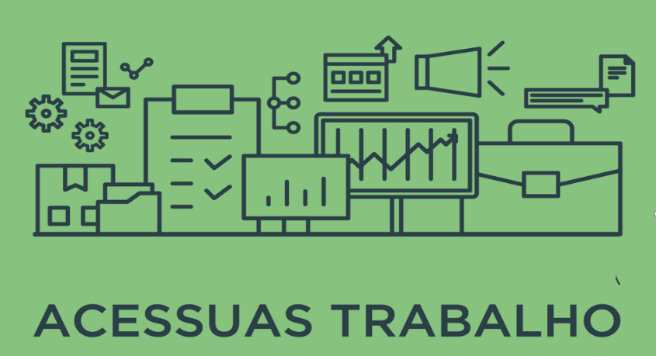 Cadastro Único
Prontuário SUAS
PAIF
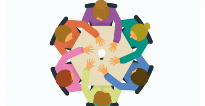 Trabalho Social com as Familias
Serviço de Convivência e Fortalecimento de Vínculos
Outras Políticas e Serviços
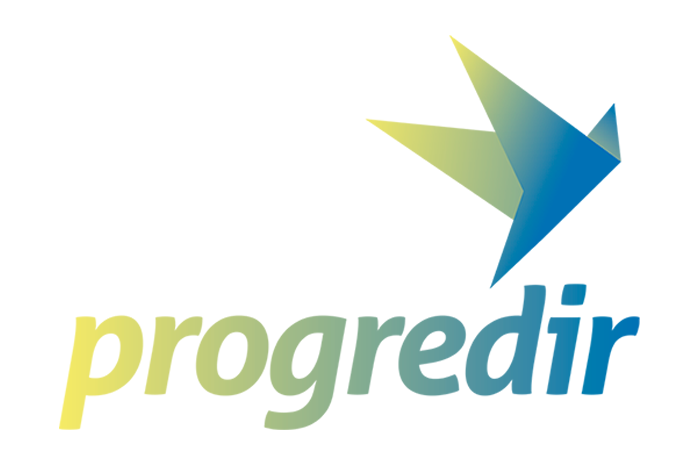 Eixos de atuação
Identificação e sensibilização
Desenvolvimento de habilidades e orientação para o mundo do trabalho
(CICLO OFICINAS)
Acesso a oportunidades
ARTICULAÇÃO
Monitoramento do percurso
Desenvolvimento de Habilidades e Orientação para o Mundo do Trabalho (Ciclo de oficinas)
Promoção de espaços de reflexão, conscientização e discussão sobre temas relacionados ao mundo do trabalho.

Tem como intuito a valorização dos potenciais dos usuários de forma a capacitar o ser para se reconhecer, sentir-se, e decidir sobre a sua trajetória de vida.

Viabiliza o acesso a informações sobre oportunidades e potencialidades do território.
Oficinas ocorrem no mínimo 1 vez por semana.
4 a 8 encontros. 
Até 25 participantes.
De 1h30 a 3h00 por encontro.
Adaptação ao atendimento de migrantes venezuelanos:

Contratação de Tradutor
Aplicação inicial de instrumental para identificação do perfil profissional dos participantes
Oficinas voltadas para orientação sobre especificidades das formas de trabalho e empregabilidade no Brasil
Abordar questões relativas à comunicação
Orientar sobre a lei de imigração
Auxiliar na inserção de currículos em plataformas digitais (Progredir)
Realizar parcerias para viabilizar aos migrantes aquisição de conhecimentos básicos em português
Sugestões de conteúdos
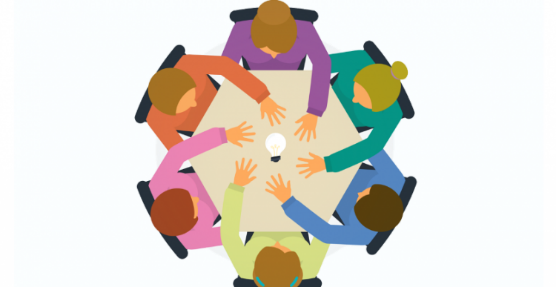 1º Encontro: Acolhida
Apresentação da proposta do ciclo de oficinas
Escuta de expectativas – Alinhamento de expectativas
Apresentação dos participantes
Roda de conversa: histórias de vida, habilidades profissionais
Comunicação / expressão – noções básicas de português
2º Encontro
Trabalho como direito
Panorama geral do trabalho no Brasil e formas de inserção (comércio, indústria, empreendedorismo, associativismo, etc)
Direitos Trabalhistas 
Comunicação em português










3º Encontro
Relações interpessoais
Diversidade e discriminações no âmbito do trabalho
Trabalho em equipe, cooperação
Redes Sociais
Etapas de seleção: currículos, entrevistas e dinâmicas

4º Encontro
Projeto profissional individual – histórico profissional e percurso futuro
Inserção do currículo em Plataformas Digitais (Progredir)
Comunicação e redação básica em português
Avaliação das oficinas
Desafios
Comunicação: necessária tradução na interlocução direta com o migrante e integrada com os atores da rede 

Assegurar o atendimento de demandas básicas e específicas que permitam o desenvolvimento da autonomia no campo da inserção para o trabalho

Consolidar trabalho em rede
Requisitos
Integrar o Sistema Único de Assistência Social no município de acolhida

Garantir inclusão CadÚnico, Prontuário do SUAS e atendimento no âmbito CRAS

Planejar ações integradas com áreas de educação e trabalho no âmbito dos estados e municípios
Obrigada.
#SUASsemracismo

Secretaria Nacional de Assistência Social
Ministério do Desenvolvimento Social 

acessuastrabalho@mds.gov.br
(61) 2030-3172
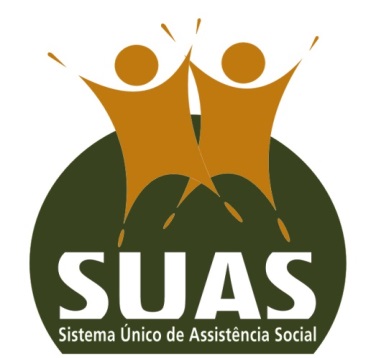